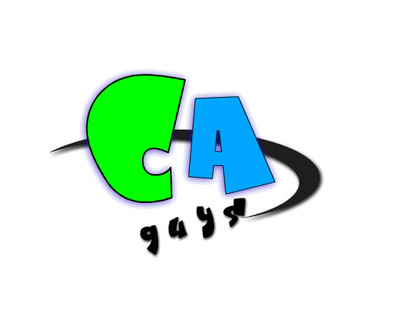 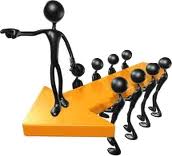 Examiner’s perspectiveCA chandraShekar
CHARTERED ACCOUNTANT
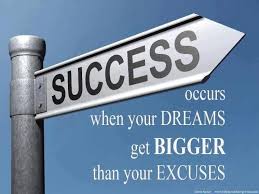 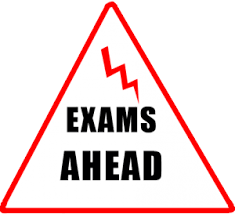 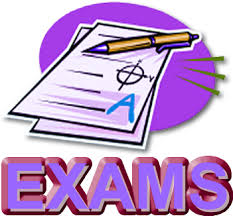 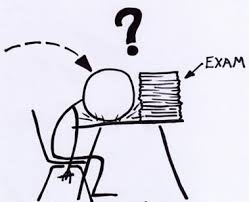 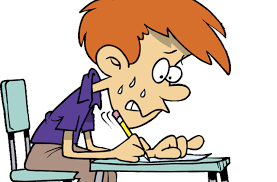 EXAM FEVER
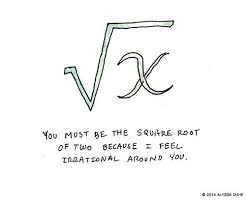 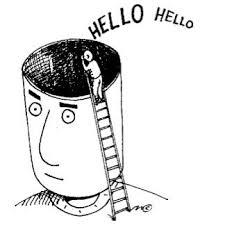 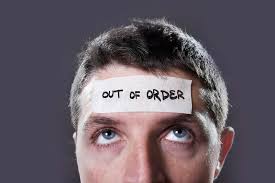 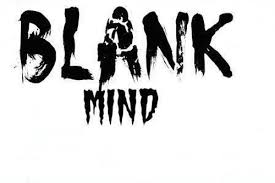 Disappointments
Not able to complete the paper in full
Paper was tough
Tensed
Totally blank
Didn't give the exams this time
Costing paper was tough
Could have performed better
Under preparation
Fear – Pass or fail – 
	even before preparing
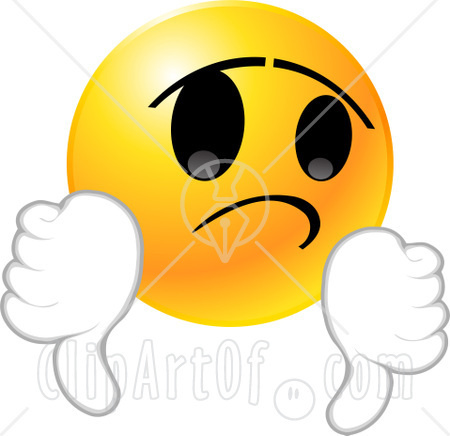 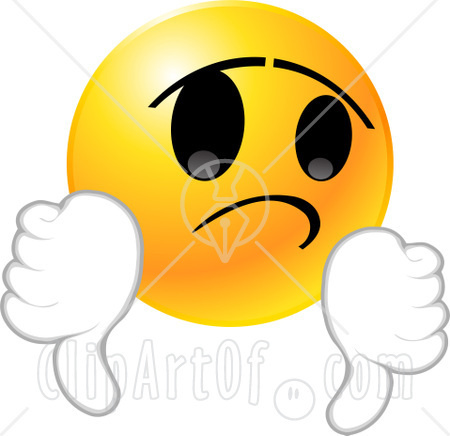 All our disappointments are a result and effect of not having enough appointment with ourselves.
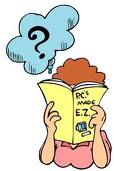 Questions
When I was 4 years old my brother was half my age. Now, I’m 18 years. What ols is my brother?

Take 2 apples from 3 apples. How may do you have?
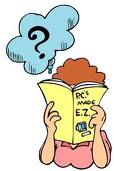 Questions
Some months have 30 days, some of them have 31 days, how many of them have 28 days?

I went to bed at 8 o’clock in the evening and woundup the clock and set the alarm to sound at 9 o’clock in the morning. How many hours sleep would I get before being woken by the alarm.

Take 2 apples from 3 apples. How may do you have?
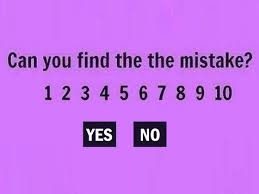 Examiner
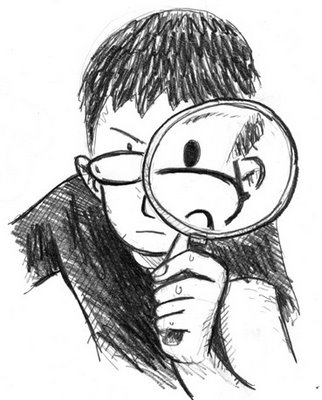 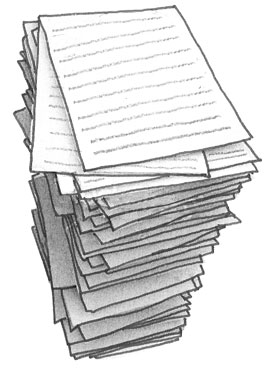 Evaluation
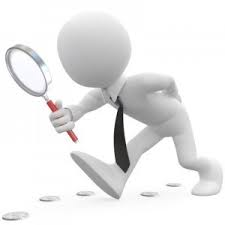 Selection of Examiner’s
Process
Sample question papers
How sums are evaluated?
Stepwise marks
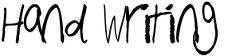 @    Beginning
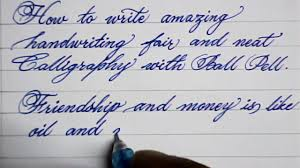 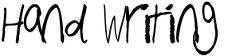 @    The End
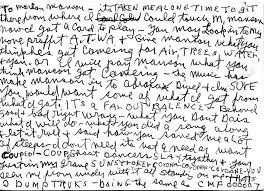 Order of answering
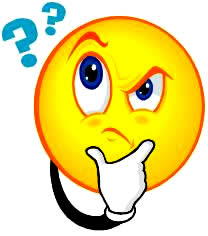 Question numbers 
1 (e) 
5 (b)
2(a)				
3(c )
4(d)
Irritates the examiner
Question numbers not written.
Marks V/s Answers
2 marks 
Yes / No
No reasoning
I -2 pages is written
5 marks 
Ideal answer ¾ to 1 page
Format of answer 
Difference – charts, pie charts, flow charts
Presentation of answers
10 marks 
3-4 pages with no break

Answer to be broken up 
Facts
Section
Act/ rules 
Body 
Conclusion
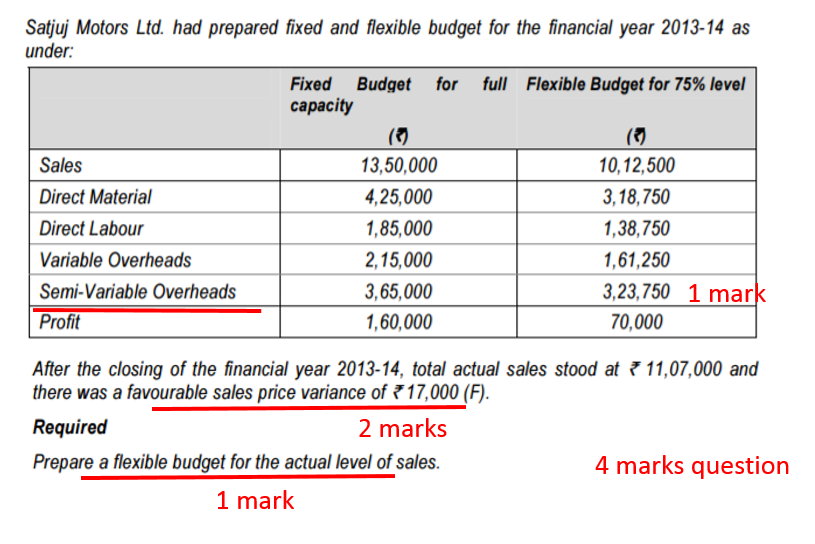 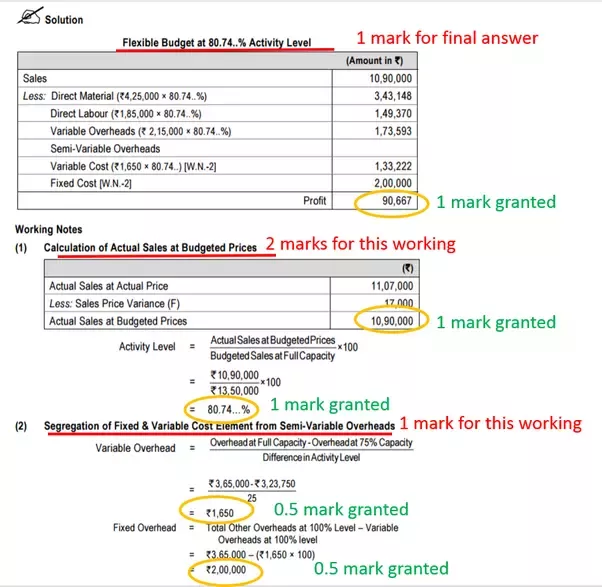 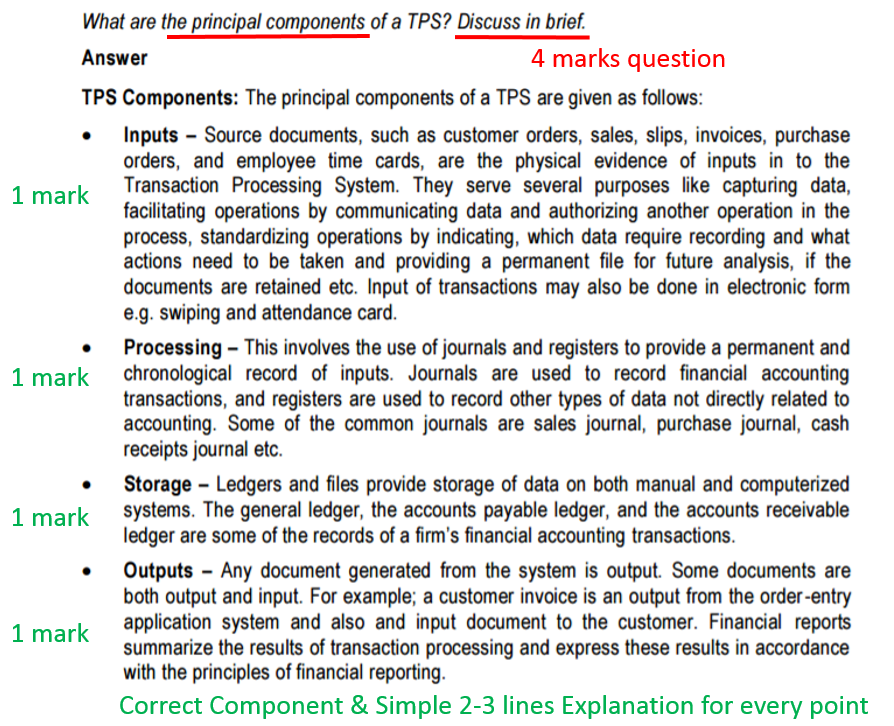 Theory v/s Practical
Bullet point
Precise 
Points in line with examiners expectation
Simple Language
Specific Terminologies
Section Reference
Case law reference
Steps, Notes + Working
Neatly done
Avoid overwriting
Avoid mental calculations or back of answer paper
Conclusion
Assumptions
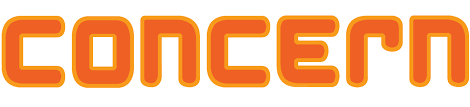 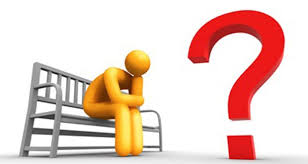 Lack of level of smart preparation
Handwriting
Beginning v/s End of paper
Language – English Grammar
Most of answers don’t have life in it 
Answers are stereo type
Examiner-Valuation -15-20 minutes
Oral communication V/s Written communication
Oral communication
Written communication
Mode of Communication 
One speaks and other hears
Clarification is possible 
Actions
Language
Mode of communication
Written 
No clarification is possible 
Language - English /Hindi
Syncronisation 
Mind
Hand
Pen
TIME
15 min revision
Attempt for 100 marks in 3hours (180 min)
Attempt entire paper
On an average 1.5 min for 1 mark to answer
	2 marks  	- 3 minutes
	5 marks 	– 7.5 minutes
	10 marks 	– 15 minutes
	20 marks 	– 30 minutes
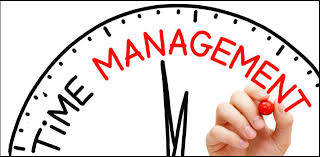 U r responsibility
Impress upon the examiner  
  Reading has to be a  Passion
  Concentrate and 
	stay composed
   Maintain u r Health
   Group discussion
   Handwriting
   Planning
   Systematic preparation 
   Introspection
"I am not afraid of a fighter who knows 1000 kicks, 
	but I am afraid of a fighter who has practiced 
  one kick 1000 times"
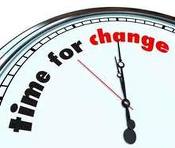 ‘Illiterate of the 21st Century is not the one who does not know how to read and write but the one who does not change’

  We should change and make the difference
Where to Change?
The way we prepare
Think out of the box
Change our attitude/perception about exams
How can my paper be outstanding i.e how can it be different from others
Change your approach
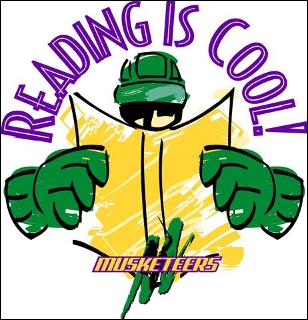 If not now then when
  lets make a new  beginning…………...
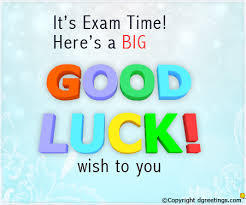 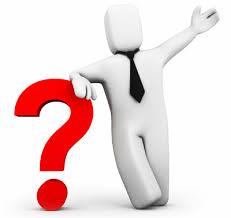 For any clarification
Shekar@ca-sny.com
Thank you